Химические свойства оксидов
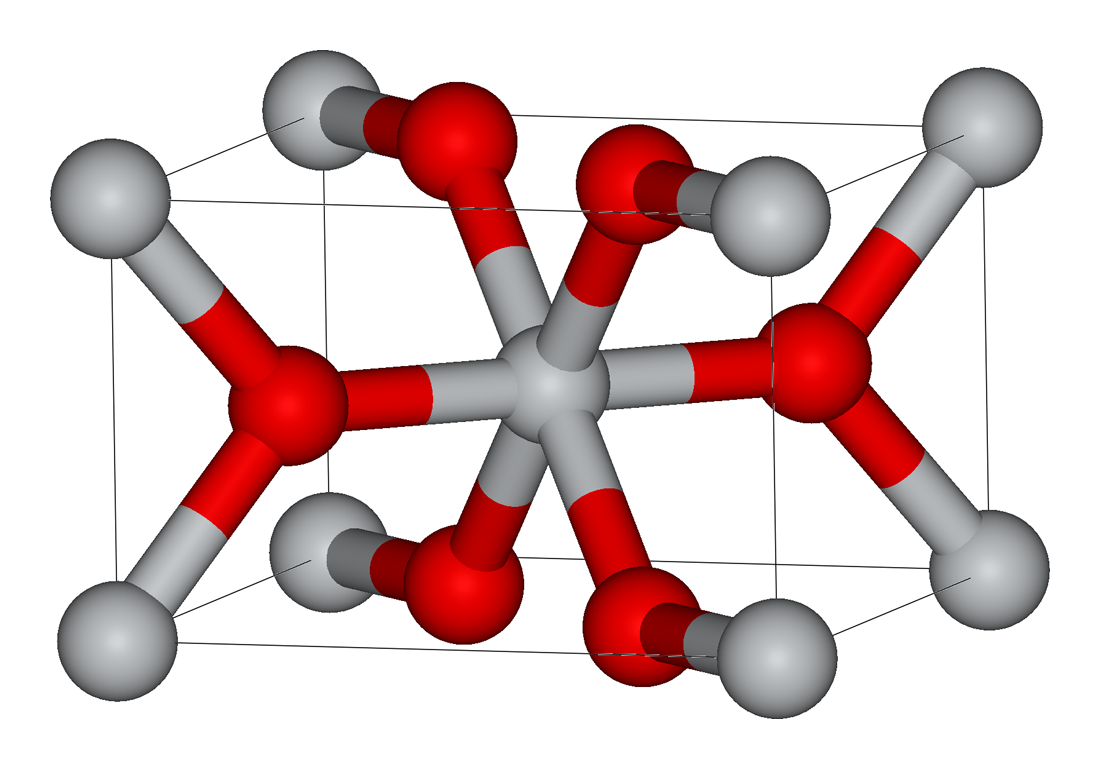 Актуализация знаний
Оксиды — это простые или сложные вещества? Свой ответ объясните.

Дайте определение оксидов.

В каком агрегатном состоянии могут находиться оксиды?

Какие виды оксидов вы знаете?
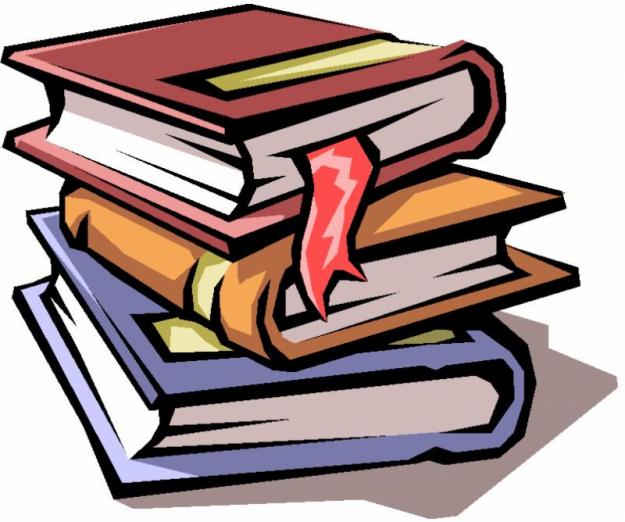 Химические свойства оксидов
Оксиды
Н2О
Основные
Кислотные
Основания
Кислоты
(соль + Н2О)
(соль + Н2О)
Друг с другом
Соль
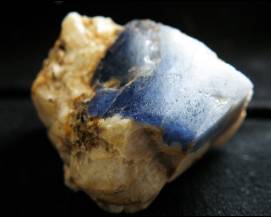 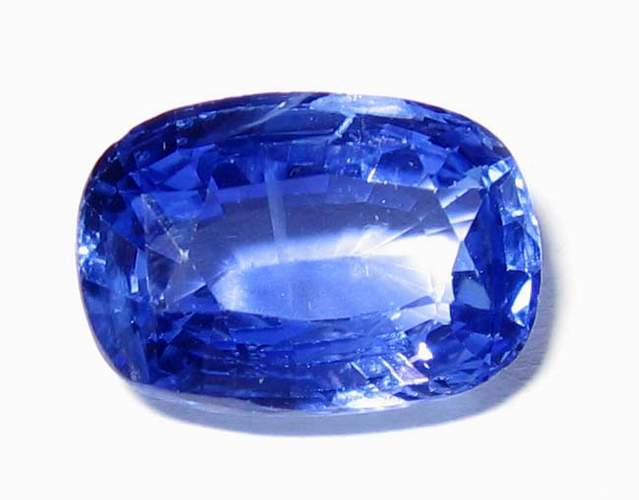 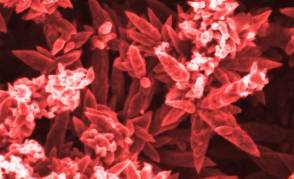 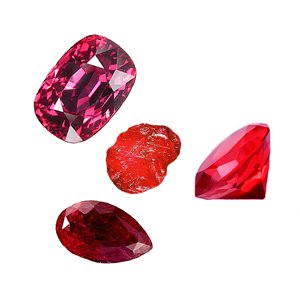 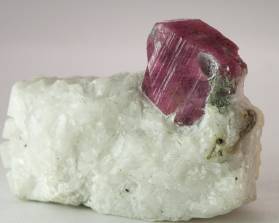 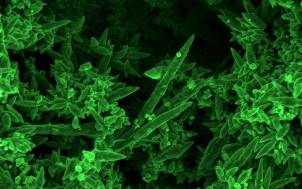 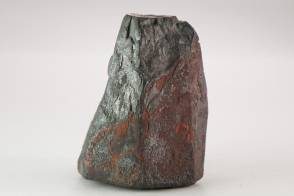 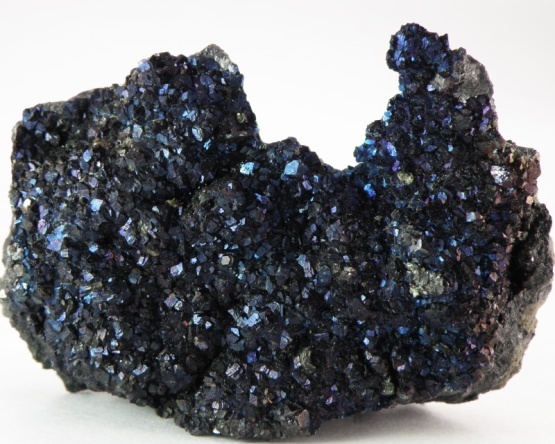 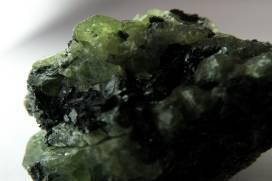 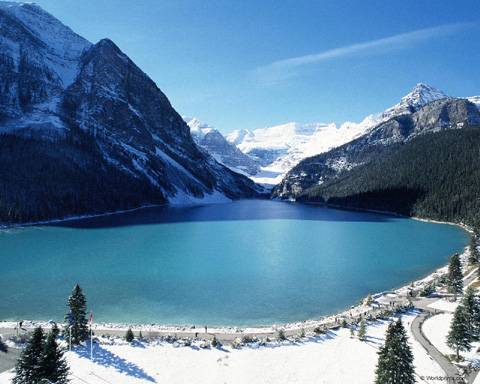 Знакомы с детства мы с водою,
Она есть всюду на Земле -
И в облаках над головою,
И в чайной чашке на столе...
Она повсюду рядом с нами,
И так нас радует порой
Хрустящим снегом под ногами,
И речки быстрою струей...
Всяк зверь стремится к водопою,
Ей рады птица и цветок...
Где есть вода - там все живое,
Где нет - пыль камень и песок.
Н2О
Найдите лишнее
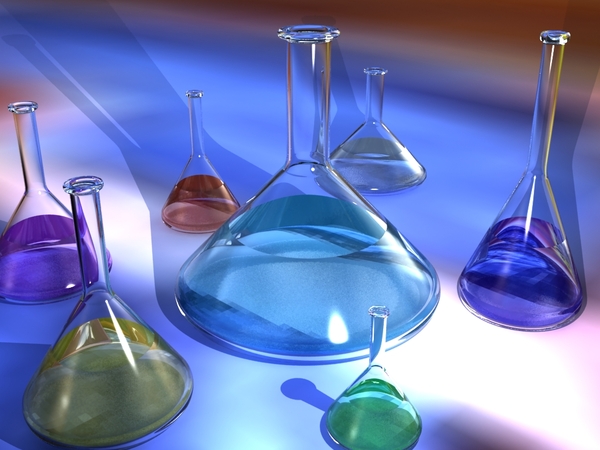 Запомните!
Каждому кислотному оксиду соответствует определенная кислота. Например:
 СО2	→	Н2СО3
 SО2	→	H2SО3
 SО3	→	Н2SО4
 N2О5	→	HNO3
 P2О5	→	H3PO4
Запомните!
Каждому основному оксиду соответствует определенное основание. Например:
 Na2O	→	NaOH
 CaO	→	Ca(OH)2 
 Al2O3	→	Al(OH)3
 FeO	→	Fe(OH)2 
 Fe2O3	→	Fe(OH)3
СаО + Н2O → Ca(OH)2
	(Осн. оксид + вода = основание)
СаО + H2SO4 → CaSO4 + H2O
	(Осн. оксид + кислота = соль + вода)
SO3 + H2O → H2SO4
	(Кисл. оксид + вода = кислота)
SO3 + Са(ОН)2 → CaSO4 + Н2O
	(Кисл. оксид + осн-е = соль + вода)
СаО + SO3 → CaSO4
	(Осн. оксид + кисл. оксид = соль)
Самостоятельная работа
Напишите уравнения реакций химических свойств следующих оксидов:
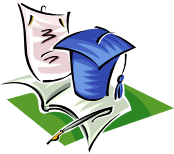 Узнай "загадочный "оксид
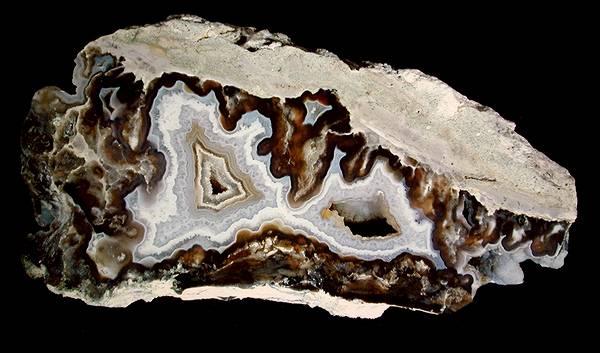 Чтоб появиться я сумел,
Прокаливают белый мел.
Меня дает огонь в печи
И пламя маленькой свечи.
И стоит только сделать вдох,
Чтоб я на свет явиться мог.
Я в газированной воде,
Я в хлебе, дыме, я везде!
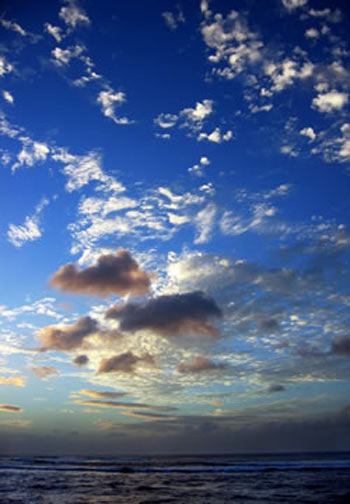 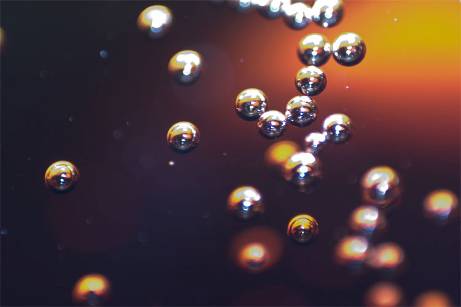 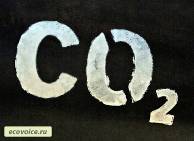 Применение оксидов
В литосфере содержится оксид кремния - песок, оксид алюминия - глина. Они незаменимы в строительстве.

Из глины делают керамическую посуду

Оксид железа (III) - красный железняк и Fe3O4 - магнетит используют для получения железа.
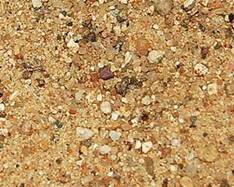 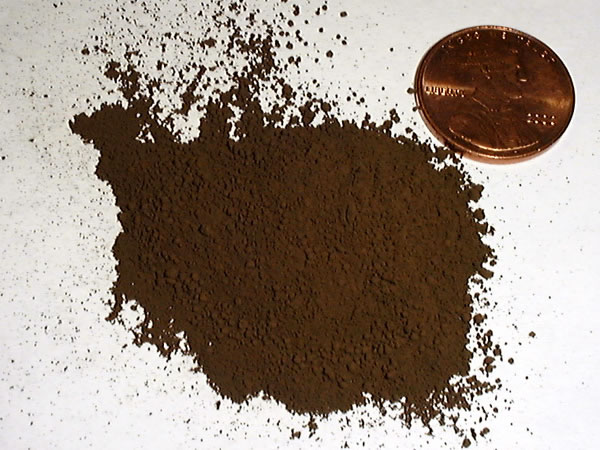 Применение оксидов
Оксид кальция необходим для получения гашеной извести, которая используется для побелки.


Драгоценные камни
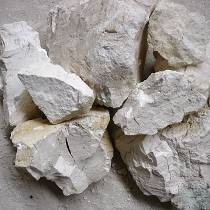 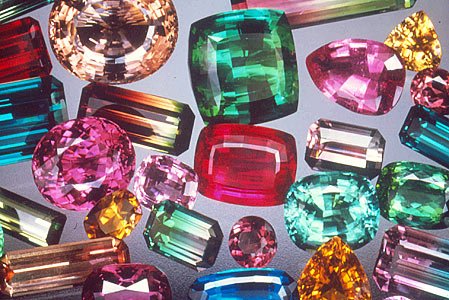